«Художники Кубани»
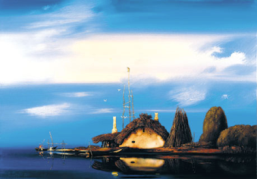 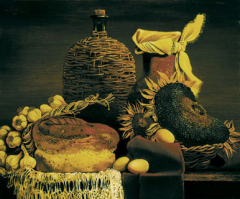 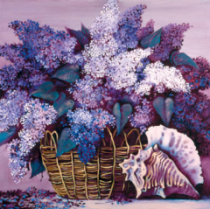 Загадка.
Есть такая сторона гладкая:
Реки без воды, луга без травы,
Леса без дерев, 
Люди без плоду,
Хотя и много народу,
Но никто не работает.
                             Картина
1.Познакомиться с произведениями кубанских художников и жанрами в изобразительном        искусстве.
Задачи
Натюрморт – это изображение различных предметов, вещей, объединенных в группу конкретным сюжетом. В переводе с французского языка означает – предметы неживой природы.
Натюрморт
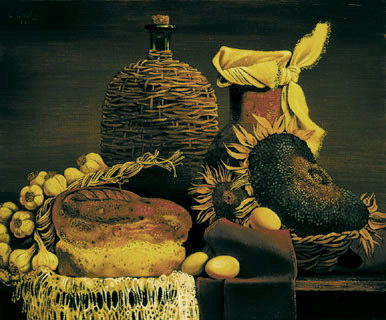 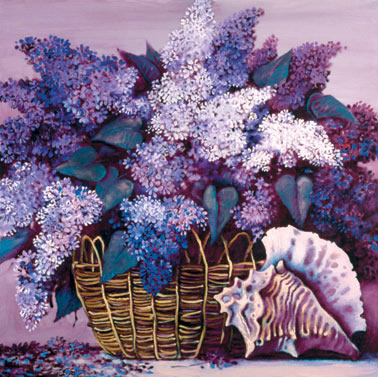 С. Воржев «Кубанский натюрморт»
С. Воржев « Запах сирени»
Пейзаж  - в переводе с французского – вид сельской местности. Это изображение природы.
Пейзаж
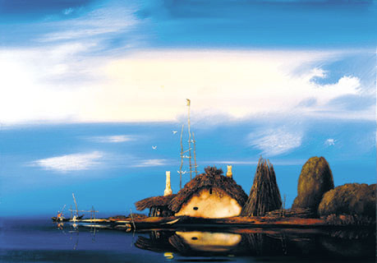 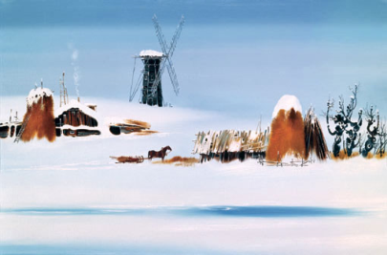 С. Воржев «Хутор Солёный»
С. Воржев «Первый снег»
«…Ты вспоминаешь не страну большую,
Которую изъездил и узнал.
Ты вспоминаешь Родину такую,
Какой её ты в детстве увидал.»
            Сергей Есенин.
«Молодой мороз».
Степь запряталась в снегах,
Иней вздрогнул на ветвях,
Молодой Мороз в станицу
Лихо въехал на санях.»
             Владимир Нестеренко.
Бытовой жанр – изображения картин повседневной жизни людей
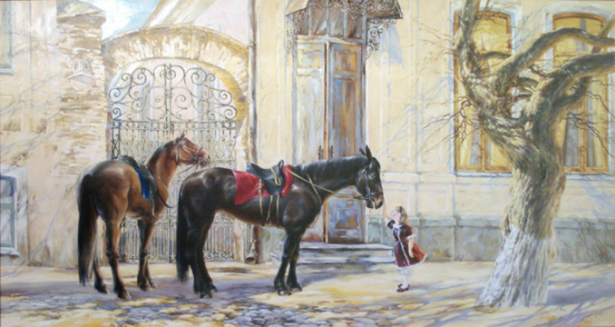 А.Бруно « Весна старого города»
Анималистический жанр -  от латинского «анимал»- изображение животных.
Анималистический жанр
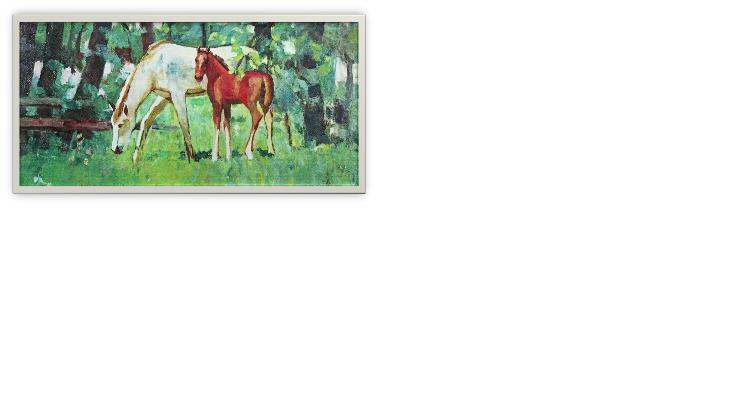 Н. Калугина «Жеребёнок»
« Жеребёнок».
Бежит жеребёнок
В степи по дорожке-
Шелковая шейка
Точеные ножки.
                   Е. Щеколдин.
Портрет -   изображение одного человека или нескольких людей.
Портрет
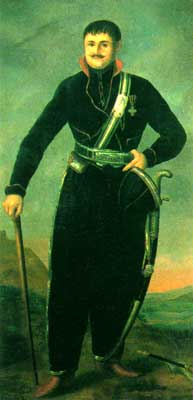 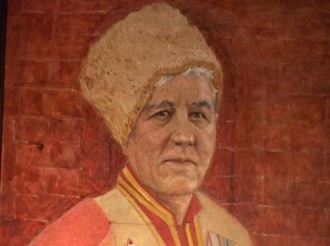 В.Сидоров. Портрет И. Вараввы
Иванов С.С.
 А. А.Головатый
Икона  - с греческого языка «эйкон» означает «образ».
ИКОНЫ ВЛАДИМИРА БУТОВА
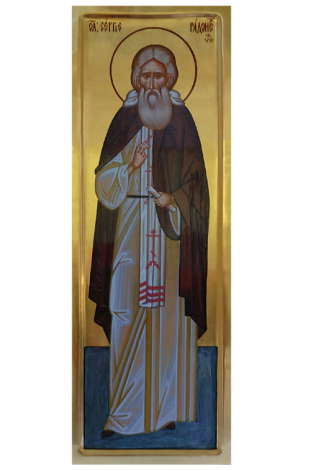 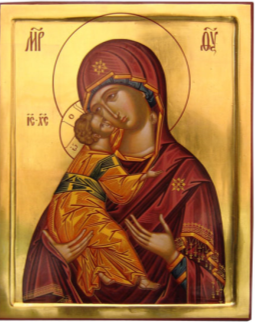 Образ Пресвятой Богородицы Владимирская
« Божья Мать на престоле стояла
Иисуса Христа на руках держала.
Радуйтесь, люди,
Христос с вами будет…»
Святой Сергий Радонежский